K-2 Morning Meeting Day 30
What is Love?
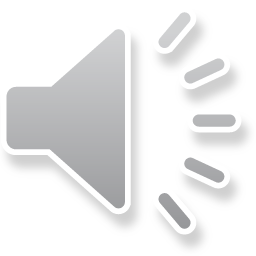 Love is not a thing (noun). Love is an action!
You can choose to love or not love.
What does Love look like?
What does it sound like?
What does love feel like?
What does love smell like?
What does love taste like?
What is Love?
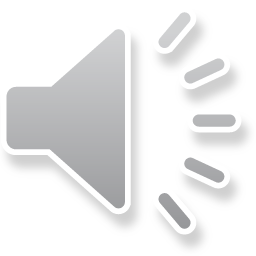 Your superhero name is LOVE(Girl or boy)
Your super power is spreading love throughout the world.
What are you going to do to spread love?
You are a Super Hero!
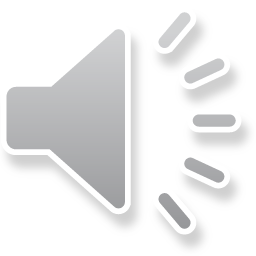 Where do fish go on vacation?
Where do zombies go on vacation?
Where do turkeys go to dance?
Why should you not tell secrets in a corn field?
Today’s Celebrations and Jokes
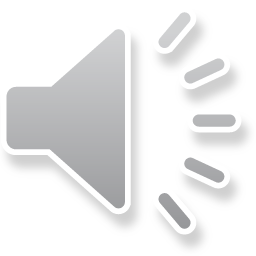